Phénomènes observable la nuit
Fait par: Rémi Côté
Étoiles filantes
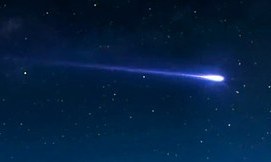 Aurores polaire
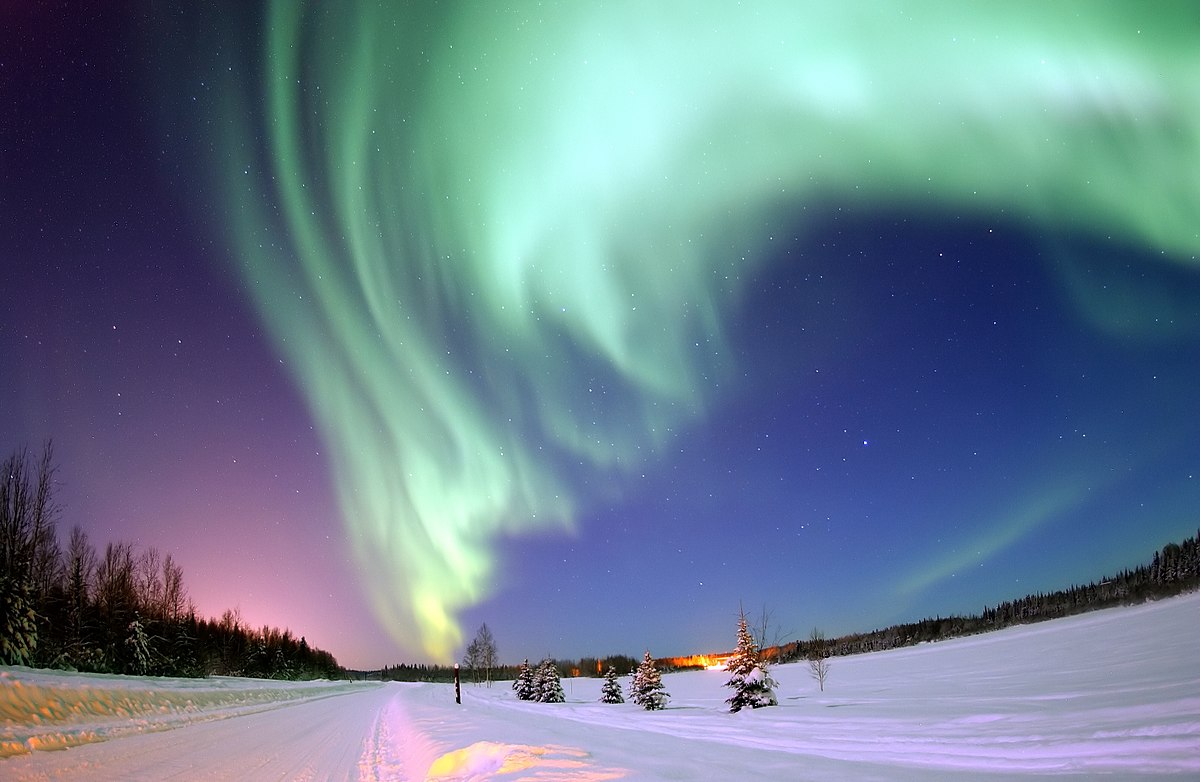 Région du Québec
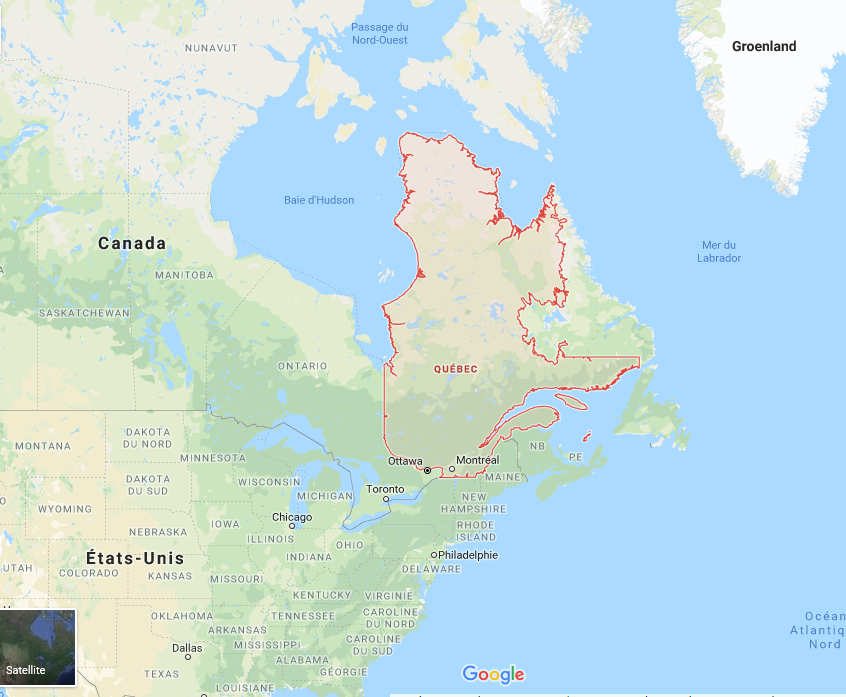 Localité
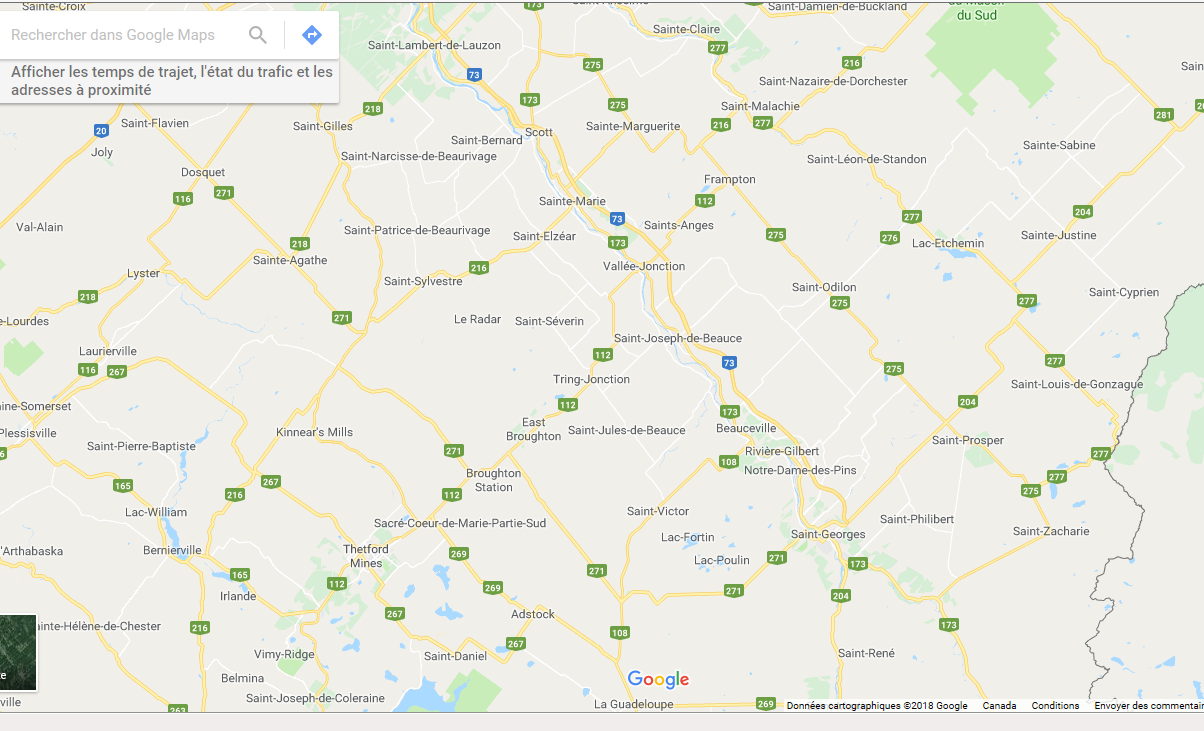 Rues de St-Joseph-De-Beauce
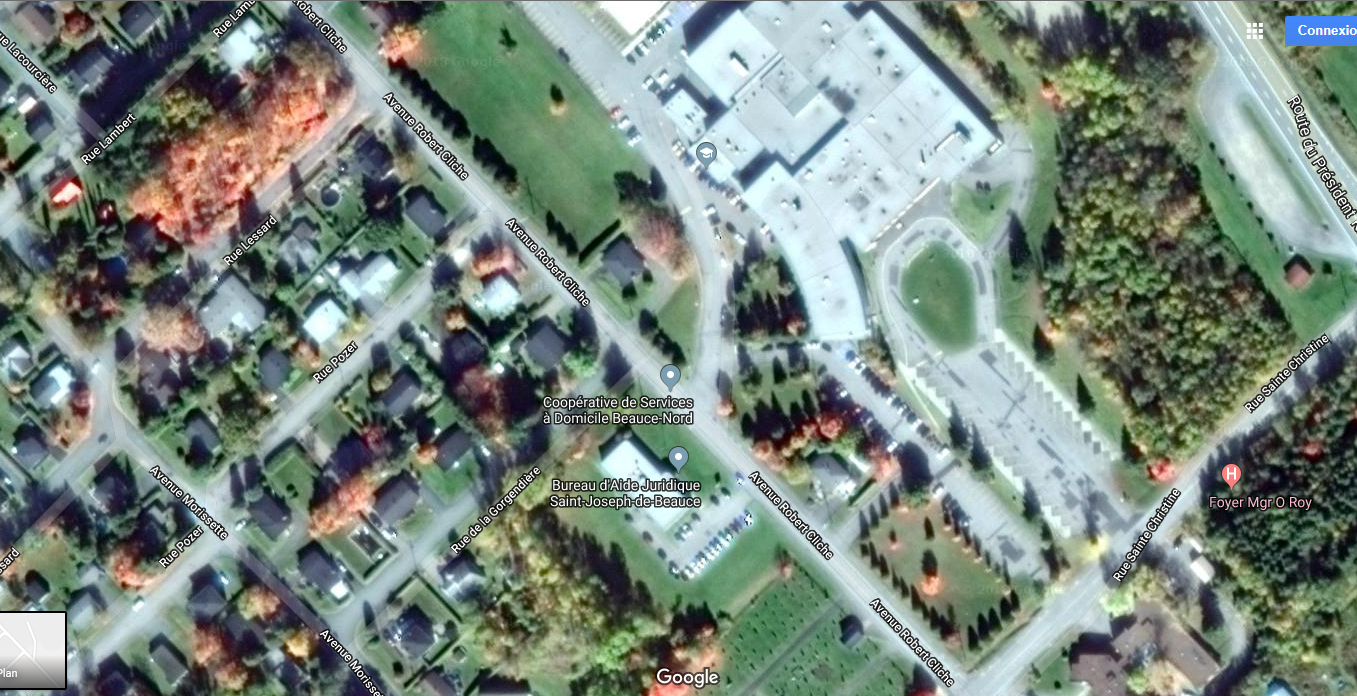